Cartoon Classics
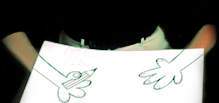 Wait until the music starts
Analyze the drawings as it starts: they are the winning cartoons and they deserved the prize.
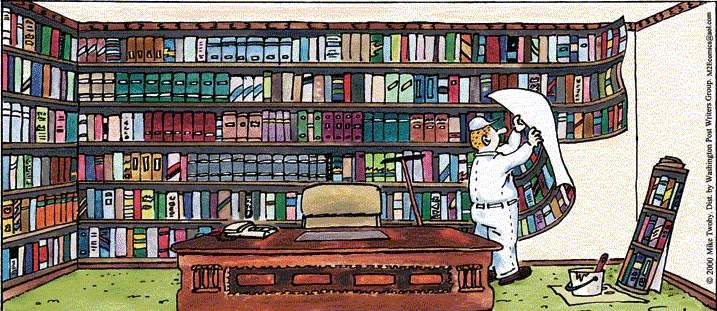 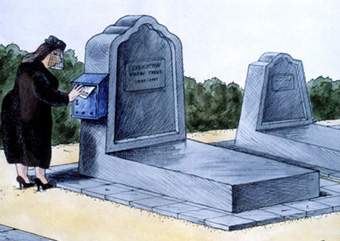 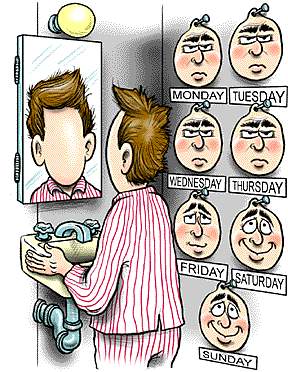 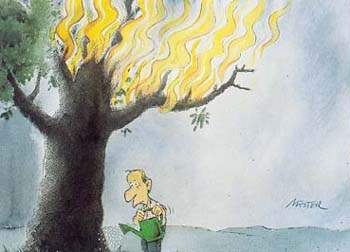 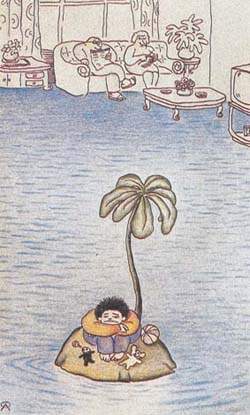 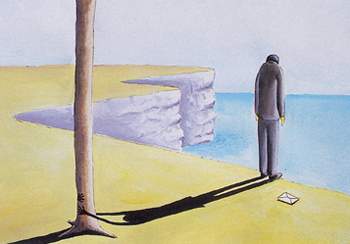 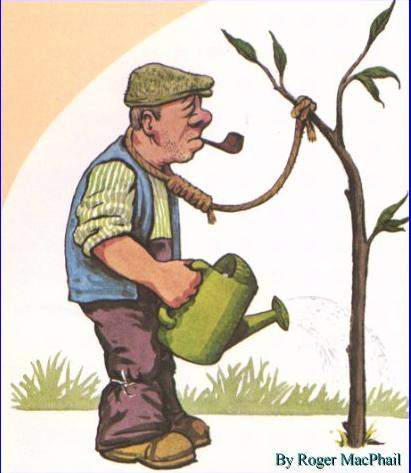 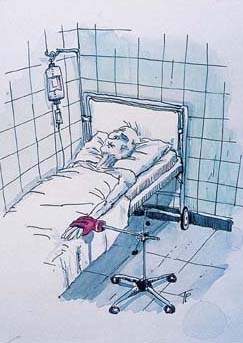 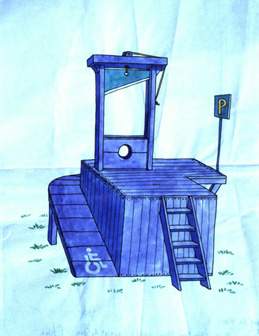 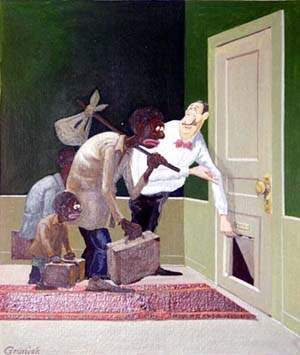 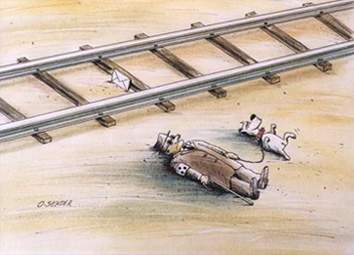 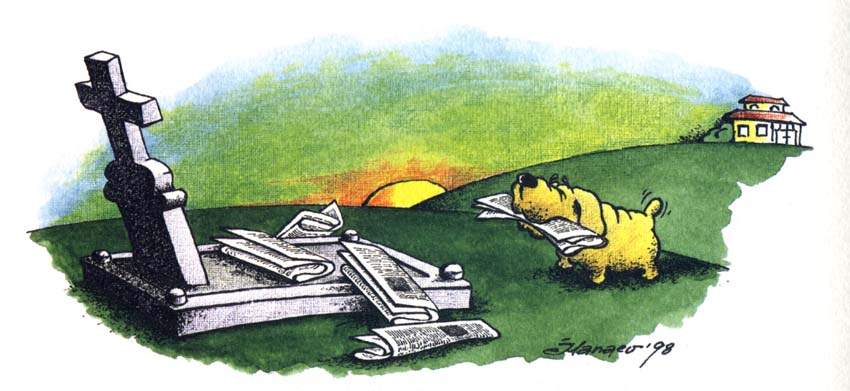 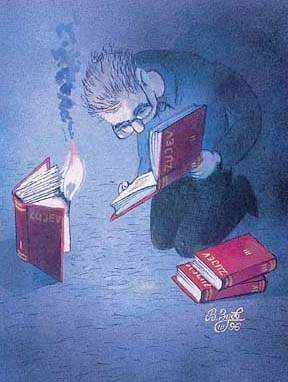 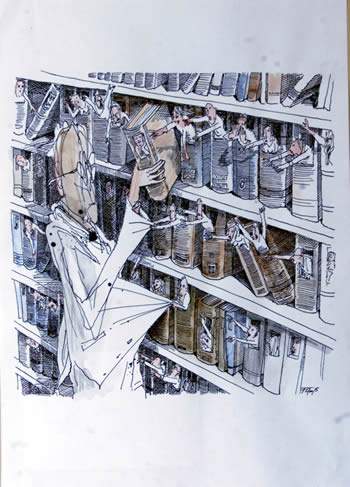 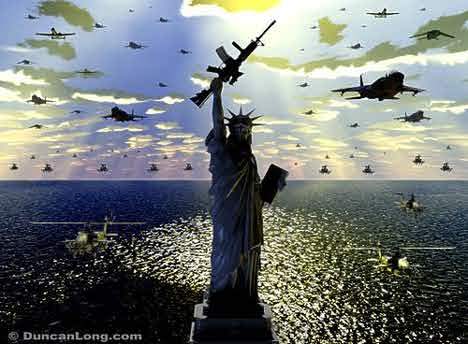 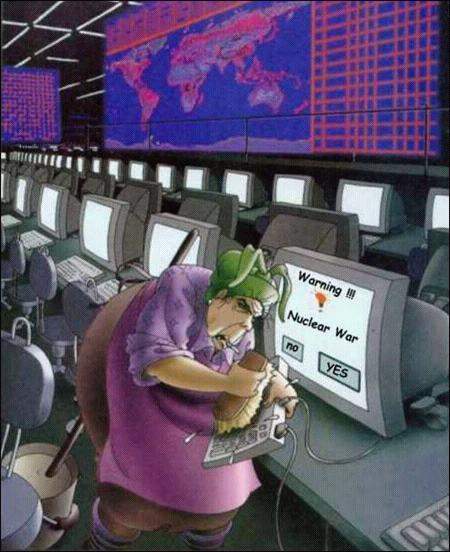 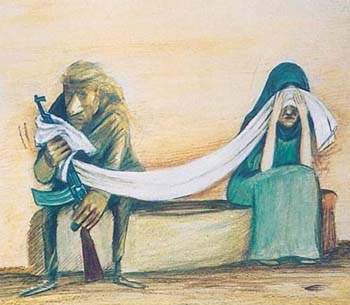 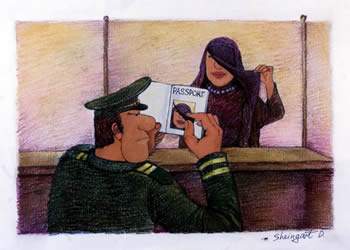 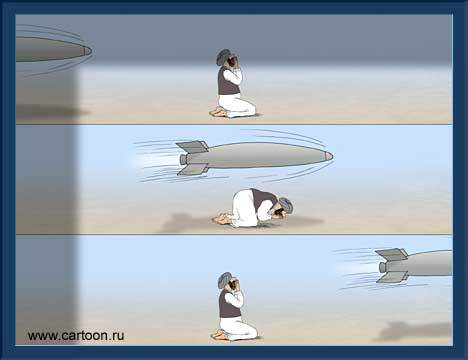 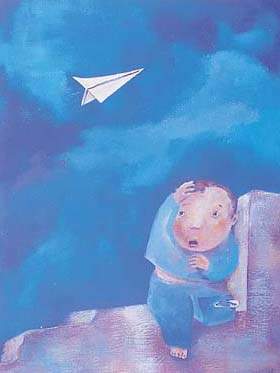 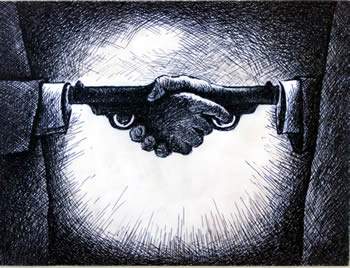 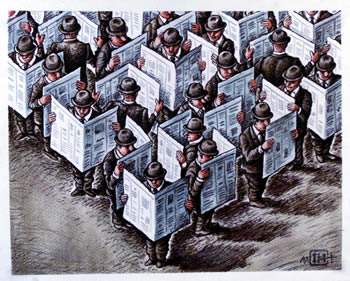 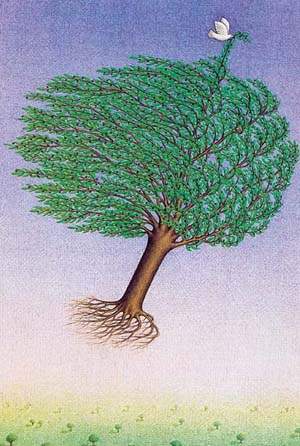 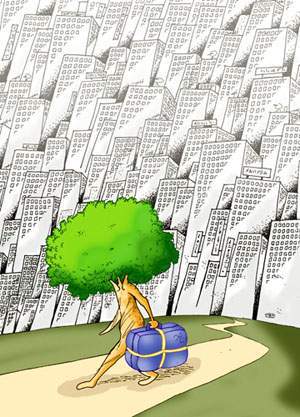 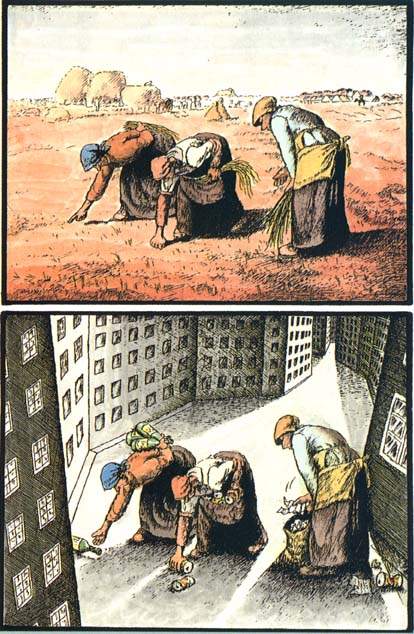